Statistics and Probability Theory
Lecture 22
Fasih ur Rehman
Last Class
Poisson Distribution
Uniform Distribution
Today’s Agenda
Uniform Distribution
Normal Distribution
Uniform Distribution
Normal Distribution
Normal Distribution
Properties of Normal Distribution
The mode, which is the point on the horizontal axis where the curve is a maximum, occurs at x = μ
The curve is symmetric about a vertical axis through the mean μ .
The curve has its points of inflection at x = p ± σ, is concave downward if p — σ < X < p + σ, and is concave upward otherwise.
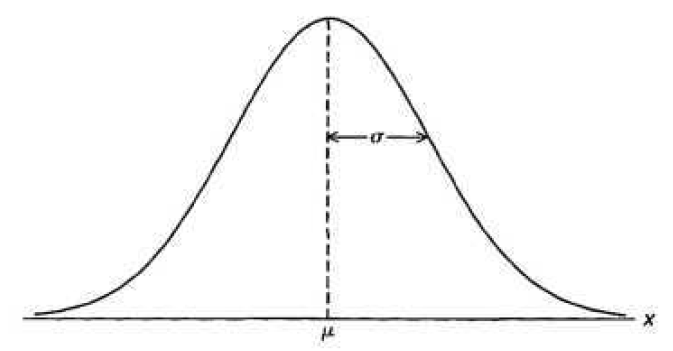 Properties of Normal Distribution
The normal curve approaches the horizontal axis asymptotically as we proceed in either direction away from the mean.
The total area under the curve and above the horizontal axis is equal to 1.
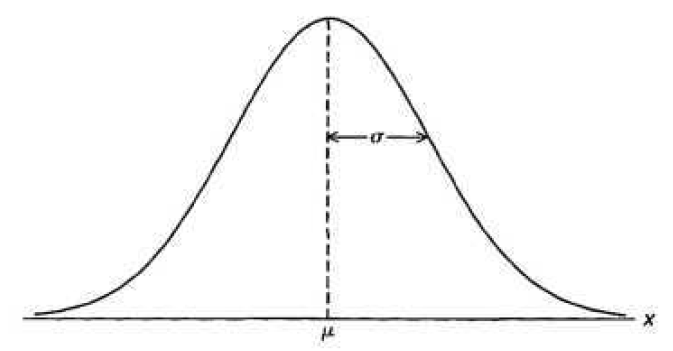 Mean of Normal Distribution
Variance of Normal Distribution
Summary
Uniform Distribution(Contd.)
Normal Distributions
References
Probability and Statistics for Engineers and Scientists by Walpole
Schaum outline series in Probability and Statistics